«Вектор. Действия над векторами в координатах»
Определение и обозначение вектора
Вектор – это направленный отрезок, для которого указано, какая из его граничных точек является началом, а какая – концом. Если A – начало вектора, B – его конец, то вектор обозначается как      . Вектор также можно обозначать одной маленькой буквой:
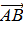 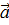 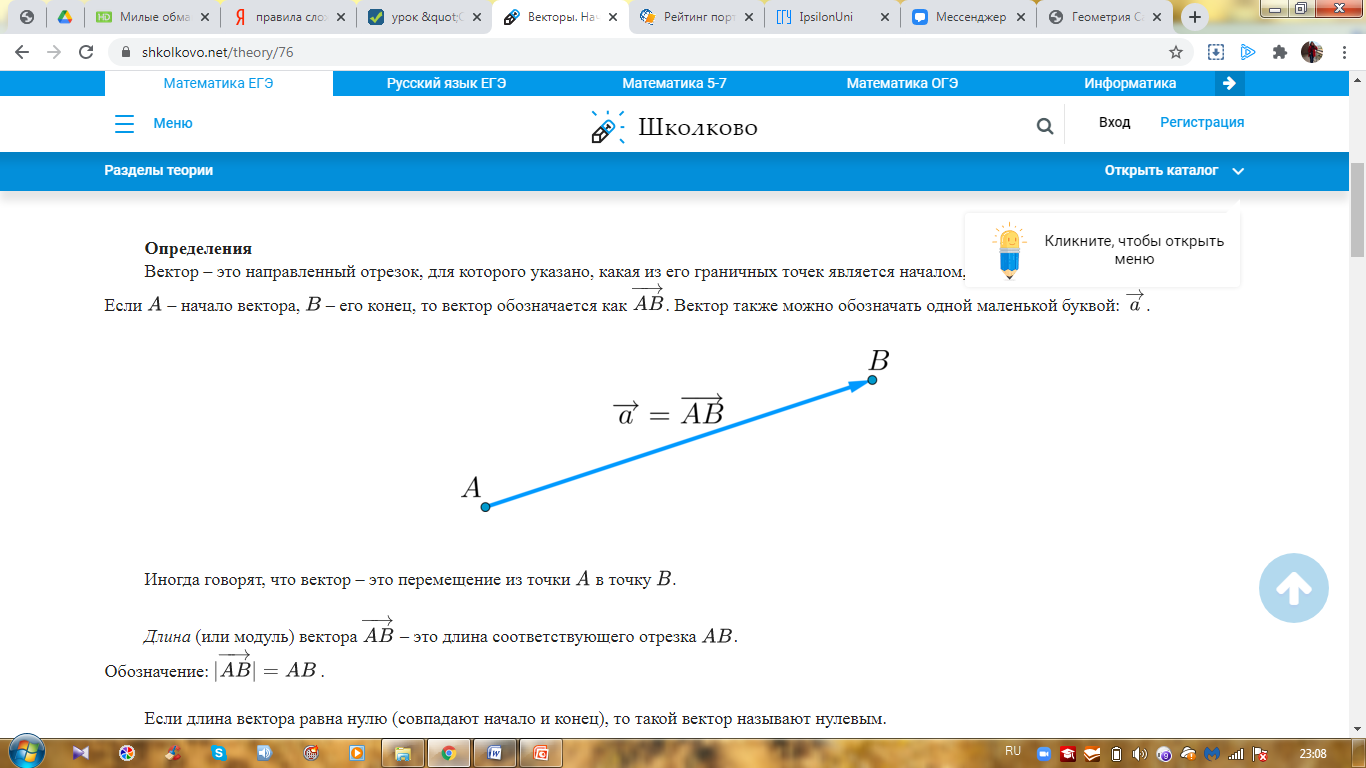 Длина (модуль) вектора
Длина (или модуль) вектора       - это длина соответствующего отрезка AB. Обозначение:  |     |=AB.
Если длина вектора равна нулю (совпадают начало и конец), то такой вектор называют нулевым.
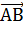 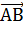 Координаты вектора
.
Координаты вектора равны разности соответствующих координат конца и начала вектора. 
Если точка А1 (х1;у1) – начало некоторого вектора, точка А2 (х2;у2) – его конец, то числа а1=х2-х1, а2=у2-у1, называются координатами вектора
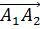 Длина отрезка АВ
Длина отрезка АВ, у которого А (х1; у1) , В (х2; у2)  равна:
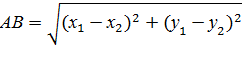 Длина вектора
Длина вектора  равна квадратному корню из суммы квадратов его координат. А (х1; у1) , В (х2; у2) , а= х2- х1, b= у2- у1 , тогда:
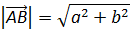 Координаты суммы векторов
Сложить векторы – это найти вектор, координаты которого равны сумме соответствующих координат данных векторов. 
Например, пусть есть векторы на плоскости 
       = (х1; у1),     =(х2; у2), тогда их сумму можно найти по формуле:      +     =(x1+x2; y1+y2).
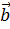 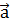 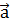 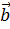 Координаты середины вектора
Чтобы найти середину вектора по координатам нужно вычислить сумму координат начала и конца вектора и разделить на два.
Например, пусть на плоскости заданы точки A (x1; y1)    и      B (x2; y2) вектора       . 
Тогда его середина О  находится по формуле:
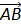 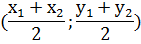 Произведение вектора на число
Чтобы умножить вектор на число, нужно обе координаты вектора умножить на это число.
Пусть дан    = (х1; у1),  и его надо умножить на число k, получим        = (kх1; kу1).
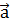 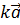 Например, необходимо умножить вектор     = (х1; у1) на 2. Вектор     в два раза длиннее вектора    и направлен в ту же сторону (рассмотрите рисунок). Нетрудно увидеть, что каждая его координата тоже в два раза больше, чем у вектора     :
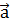 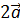 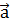 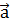 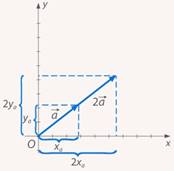 = (2х1; 2у1)
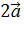 Спасибо за урок!